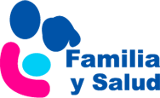 ¿En qué se diferencia la neumonía atípica de la neumonía común?
M.T. Callén Blecua. Pediatra
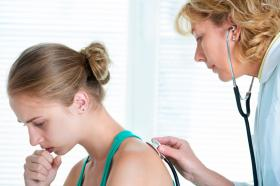 www.familiaysalud.es
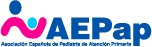 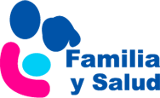 Neumonía atípica
Es una infección del pulmón, provoca síntomas más leves que la neumonía  común
La causa principal es una bacteria  Mycoplasma pneumoniae, también algunos virus
Es más frecuente en niños mayores de 5 años y adolescentes , pero también se da en niños más pequeños
Se contagia persona a persona a través de las secreciones respiratorias
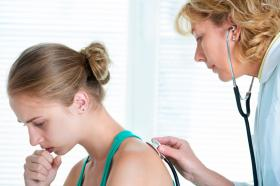 www.familiaysalud.es
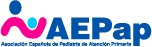 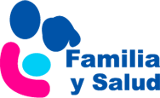 Síntomas que orientan hacia la neumonía típica o atípica
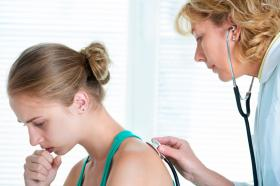 www.familiaysalud.es
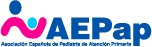 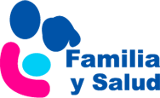 Neumonía atípica
Tratamiento
Medidas generales: abundantes líquidos, reposo en casa y antitérmicos si fiebre o dolor
Antibiótico de la clase “macrólidos” que le indicará su pediatra
No se recomienda mucolíticos ni jarabes para la tos, que pueden provocar efectos secundarios no deseables en los niños
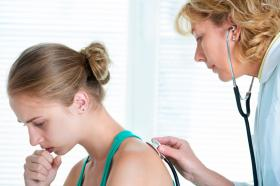 www.familiaysalud.es
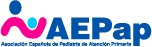